Pelastusopiston tutkimus-, kehittämis- ja innovaatiopalvelutEsa KokkiTutkimusjohtaja, FTPelastusopisto
Tutkimustoiminnassa haetaan uutta tietoa. 

Perustutkimuksen tavoitteena on uusien hypoteesien, 
teorioiden ja lainalaisuuksien muodostaminen ja 
testaaminen. Perustutkimusta ovat esimerkiksi 
ominaisuuksien, rakenteiden ja riippuvuuksien analyysit.

Soveltava tutkimus tähtää ensisijaisesti tiettyyn 
käytännön sovellutukseen. Soveltavaa tutkimusta on 
esimerkiksi uusien menetelmien ja keinojen luominen 
tietyn ongelman ratkaisemiseksi.
TKI-toiminnalla tarkoitetaan systemaattista 
toimintaa tiedon lisäämiseksi ja tiedon 
käyttämistä uusien sovellusten löytämiseksi. 
Toiminnan tavoitteena on löytää jotain 
oleellisesti uutta.
Innovaatiotoiminnalla tarkoitetaan toimenpiteitä, 
joiden tavoitteena on tuottaa uusia tai parannettuja 
tuotteita tai prosesseja eli innovaatioita.
Kehittämistoiminnalla tarkoitetaan systemaattista toimintaa tutkimuksen 
tuloksena ja/tai käytännön kokemuksen kautta saadun tiedon käyttämiseksi 
uusien aineiden, tuotteiden, tuotantoprosessien, menetelmien ja järjestelmien 
aikaansaamiseen tai olemassa olevien olennaiseen parantamiseen.
(Mukaellen: Tilastokeskus)
TKI-palvelut
koordinoi pelastustoimen tutkimusta
 Pelastustoimen tutkijatapaamisen laajennetut tiivistelmät
toteuttaa tki-hankkeita
vastaa tilastotuotannosta 
tekee polttokokeita ja testejä
 


opetukseen
käytännön työhön
päätöksentekoon
Tietoa toimialan kehittämiseen
www.pelastusopisto.fi
6.6.2018
3
Kolmen osa-alueen asiantuntijuutta
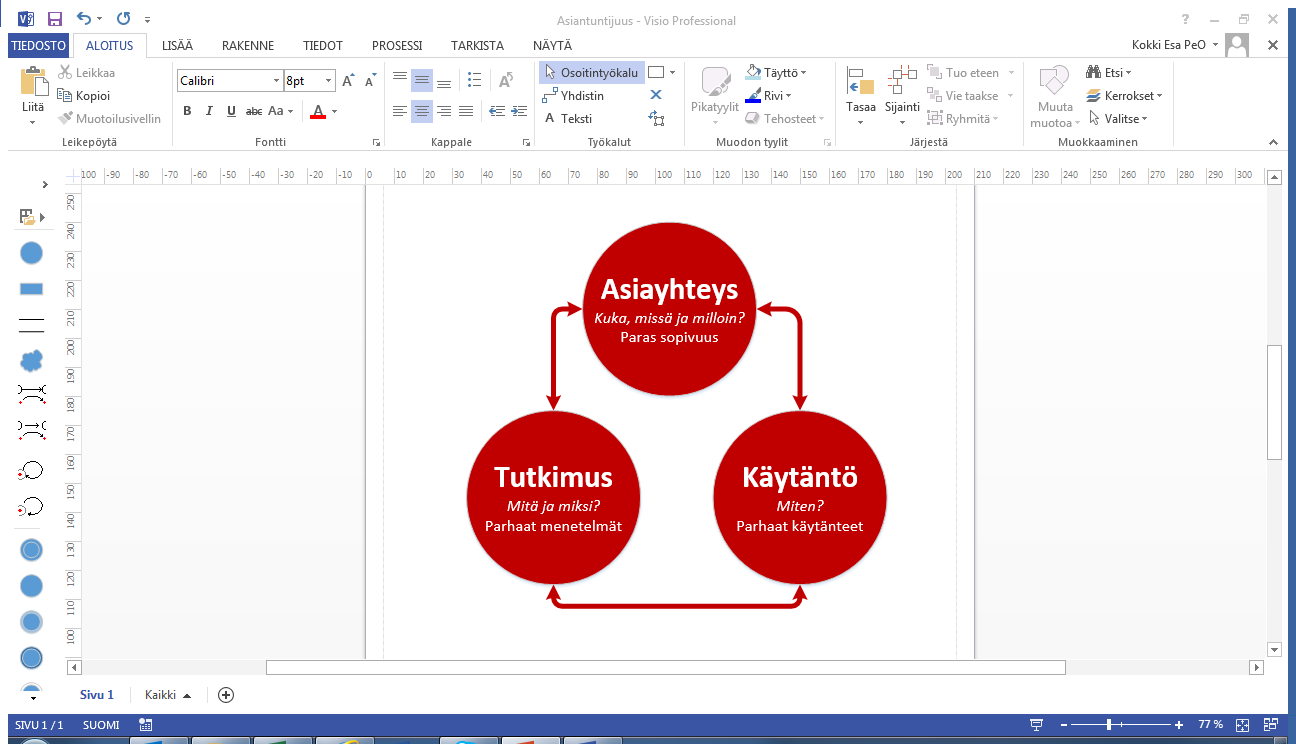 Tutkitun tiedon hyödyntämisessä tarvitaan kolmen osa.alueen asiantuntijoita
Parhaat menetelmät (tutkimus)
Paras sopivuus (asiayhteys)
Parhaat käytänteet (käytäntö)
www.pelastusopisto.fi
6.6.2018
4
Dale Hanson (Safety2016)
Pelastusopiston strategia 2016-2020
Digitalisaatio
Hyödynnetään TKI-toimintaa pelastustoimen digitalisoitumisessa
Kansainvälisyys
Ollaan haluttu kansainvälinen kumppani
Osallistutaan pelastustoimea tukeviin vaikuttaviin kansainvälisiin yhteistyöhankkeisiin
Innovaatio- ja kokeilutoiminta
Tuetaan pelastustoimen innovaatio- ja kokeilutoimintaa
Myynti- ja markkinointitoiminta
Lisätään TKI-palvelujen tunnettuutta
Varmistetaan tulorahoitus
www.pelastusopisto.fi
6.6.2018
5
Pelastusopiston TTS 2018-2021
Luodaan yhteistyössä sisäministeriön kanssa rakenteet ja menettelytavat pelastustoimen TKI-toiminnan koordinointiin.
Lisätään aktiivista ja säännöllisesti toistuvaa vuorovaikutusta ja yhteistyötä pelastuslaitosten, hallinnonalan virastojen, oppilaitosten, korkeakoulujen, pelastusalan järjestöjen ja yritysten kanssa. 
Ylläpidetään PETU10+:a.
Hankkeilla vastataan ennakoivasti sisäisen turvallisuuden toimintaympäristön muutoksiin ja tuotetaan tietoa, menetelmiä ja toteutuksia hallinnonalan tarpeisiin. 
Parannetaan TKI-toiminnan ja koulutuksen kiinteää yhteyttä ja keskinäistä vuorovaikutusta. Hankkeisiin varataan resursseja opinnäytetöiden tekemiseen.  
Edistetään toimialan yhdenmukaista kokeilu- ja innovaatiotoimintaa koordinoimalla ja harjoitusaluetta sekä muita resursseja hyödyntäen.
Selvitetään ja hyödynnetään mahdolliset rahoitusvaihtoehdot yritysyhteistyötä unohtamatta. Ulkopuolista rahoitusta hyödynnetään tehokkaasti.
www.pelastusopisto.fi
6.6.2018
6
PETU10+
Pelastusopiston tutkimusstrategia
viranomaistoiminta
yhteensovitetaan tutkimuksen ja käytännön asiantuntijoiden tarpeet
½ ulkopuolista rahoitusta
11+9 hanketta / v
15 julkaisua / v
joka hankkeessa opinnäytetyö
Testaus ja polttokoetoiminta
TKI-palvelut vastaa Pelastusopiston testaus- ja polttokoetoiminnasta
Harjoitusalue ja Hulkontien tilat käytettävissä
Testeihin yhdistettävissä turvallisuuskoulutus
Kilpailukykyiset hinnat
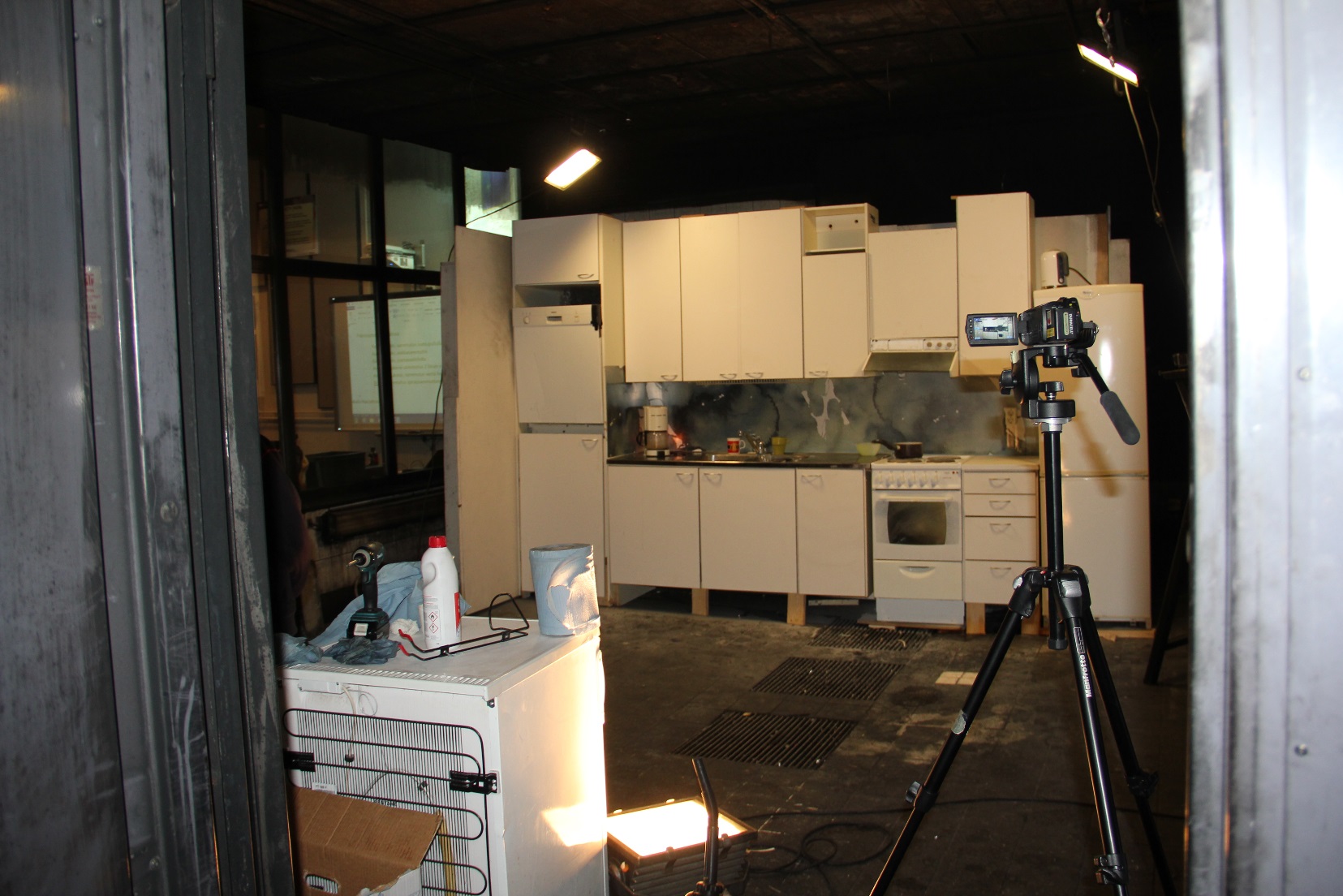 www.pelastusopisto.fi
6.6.2018
9
TKI:n tulostavoitteet 2018
Hanketoiminta tukee Pelastusopiston strategiaa ja noudattaa Pelastustoimen tutkimuslinjauksia (PETU10+)
2018 tavoite: 10+1 hanketta, 15 julkaisua
Tuotetaan toimintaympäristökatsaus
Osallistutaan informaatio-ohjaamisen prosessiin
Kehitetään tilastopalvelua
Tehdään yhteistyötä Viron pelastustoimen kanssa
Osallistutaan koulutuksen kehittämiseen
2018 tavoite: 6 hankkeisiin kytkettyä AMK-opinnäytetyötä
Käytännön testit: tuotetestaus, polttokokeet, demonstraatiot
2018 tavoite: NPS 90%
www.pelastusopisto.fi
6.6.2018
10
Henkilöstö 2018
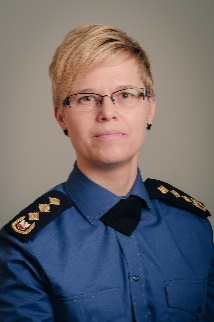 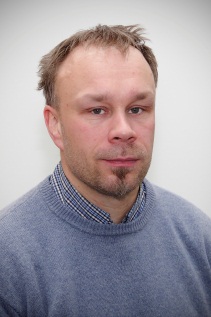 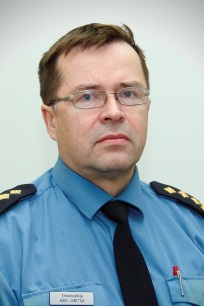 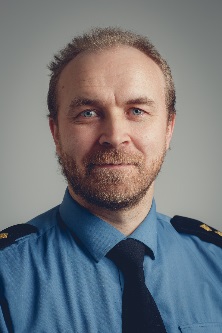 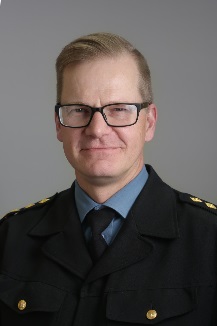 Kari Junttila 
DI
Informaatioteknologia,
Operatiiviset tietojärjestelmät,
Langaton tiedonsiirto,
Operaattoriliiketoiminta
NN
Tutkimus-koordinaattori
Alisa Puustinen
YTT
Toiminta-ympäristö
Marko Hassinen 
FT
Pelastustoiminta-menetelmät,
Tietoturva,
Testit, polttokokeet
Johannes Ketola
Ins. AMK
Toimenpiderekisteri,
Tilastopalvelut
Esa Kokki 
FT
Tilastot, Pronto,
Rekisteritutkimus
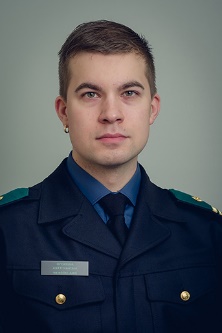 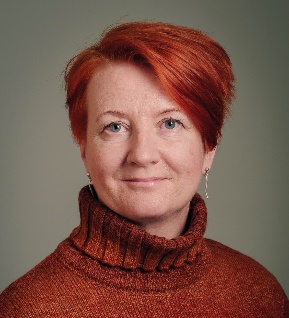 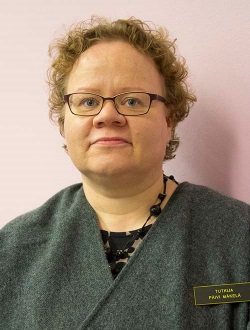 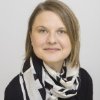 NN
Polttokokeet,
Tuotetestaus
Mari Lehtimäki 
HTM
Palontutkinta
Antti Haataja
AMKN16
Palontutkinta-hanke
Päivi Mäkelä
VTM
Tuottamukselliset tulipalot
Aino Harinen 
FM
Yhteisöviestintä
11
Resursointi
Henkilöstö 
Vakituinen henkilöstö (5)
Määräaikainen henkilöstö (4)
Opettajat (1+2)
AMK-opinnäytetyöntekijät
TKI-palveluiden johtoryhmä (koulutuksen johtoryhmä)
Talous (2017: 2,1 MEuroa)
Kehysrahoitus (2017: 0,9 MEuroa)
Hankerahoitus (2017: 1,1 MEuroa)
rahoituslähteitä: PSR, EUSA, SM, TUKES (EU, ÖSR, ELY-keskus, TEKES, Valtiokonttori)
Liiketaloudellinen toiminta (0,1 MEuroa)
www.pelastusopisto.fi
6.6.2018
12
Hankkeet
TKI-toimintaa toteutetaan pääasiassa hanketoimintana
TKI-hanketoimintaohje
Vuonna 2018 tavoite olla mukana 11 hankkeessa 
dialogi loppukäyttäjien, tutkimuslaitosten ja yritysten kanssa
tuetaan pelastustoimen uudistushankkeen työtä
miten tietoa voidaan hyödyntää koulutuksen kehittämisessä

Lisäksi asiantuntijapanosta esim. ohjausryhmissä

www.pelastusopisto.fi/hankkeet
www.pelastusopisto.fi
6.6.2018
13
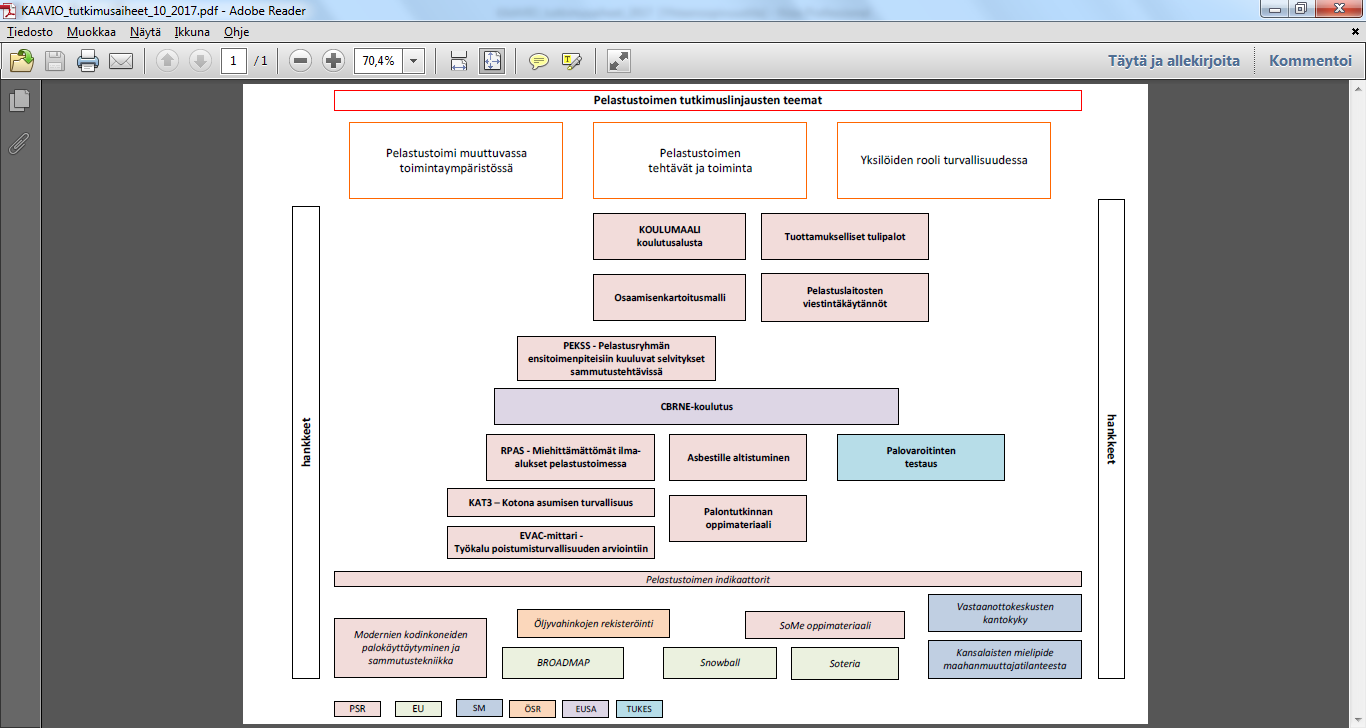 www.pelastusopisto.fi
6.6.2018
14
[Speaker Notes: Hakemus sisällä:
- 
Valmisteilla:
Altistumista vähentävät alusasut (TTL)
Evaluation model to assess prevention measures (Päästeamet, EU)
Opas evakuoinnin suunnitteluun ja toimeenpanoon (Korhonen)
Hälytysvaste keskisuurissa tehtävissä (Kokki)
Pelastustoimen ensitoimenpiteisiin kuuluvat selvitykset (Huttu)
Asbestille altistuminen pelastustoiminnassa (Hassinen)
CBRNE-koulutus (Leppinen)
Työturvallisuuden harjoitusalue (Hassinen)]
Vuosikirja
Pelastus- ja turvallisuustutkimuksen vuosikirja
sisäinen turvallisuus
Vertaisarvioiduista artikkeleista koostuva vuosijulkaisu
Sähköinen, open access
Ensimmäinen julkaistaan tutkijatapaamisen 2019 yhteydessä
Kirjoittajakutsu ja kirjoittajaohjeet saatavilla: www.pelastusopisto.fi/vuosikirja
Tutkimus voi
olla empiiristä, teoreettista, käsitteellistä tai menetelmiä kehittävää
käsitellä toimialojen sisällöllisiä kysymyksiä tai laajemmin toimintaympäristöön liittyviä teemoja
www.pelastusopisto.fi
6.6.2018
15
Ei savua - ilman tutkimusta!www.pelastusopisto.fitutkimus@pelastusopisto.fi  @Pelastusopisto.tk@peo_tutkimus
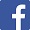 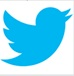 www.pelastusopisto.fi
6.6.2018
16